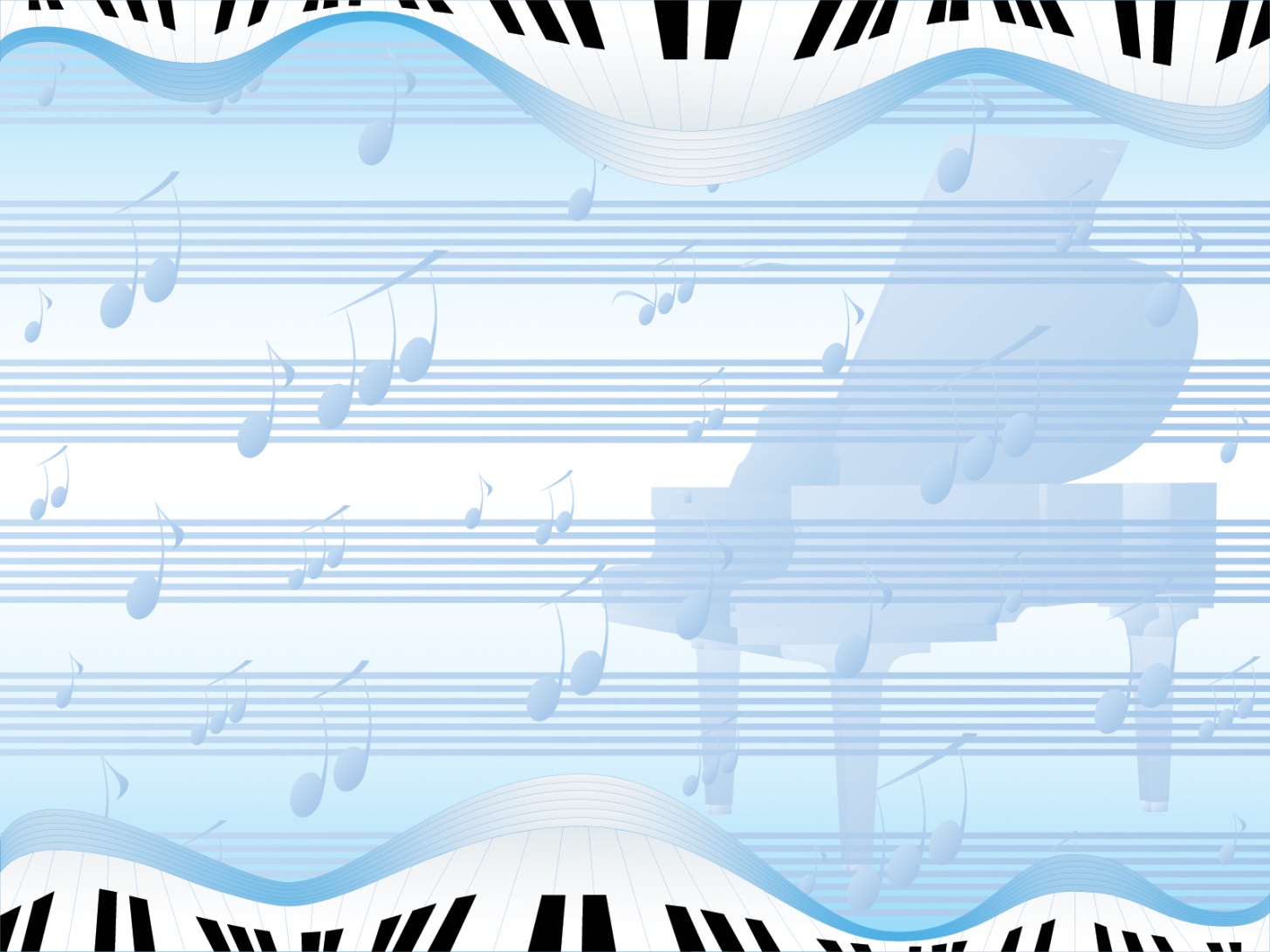 ГОРОДСКОЕ МЕТОДИЧЕСКОЕ ОБЪЕДИНЕНИЕ
«Музыкальное воспитание в дошкольном учреждении»


ТЕМА: «Духовно-нравственное воспитание дошкольника через приобщение к музыкальному наследию»

Форма проведения: педагогическая дискуссия
Дата проведения: 16 ноября 2023 г.


Городской округ «Город Ирбит»
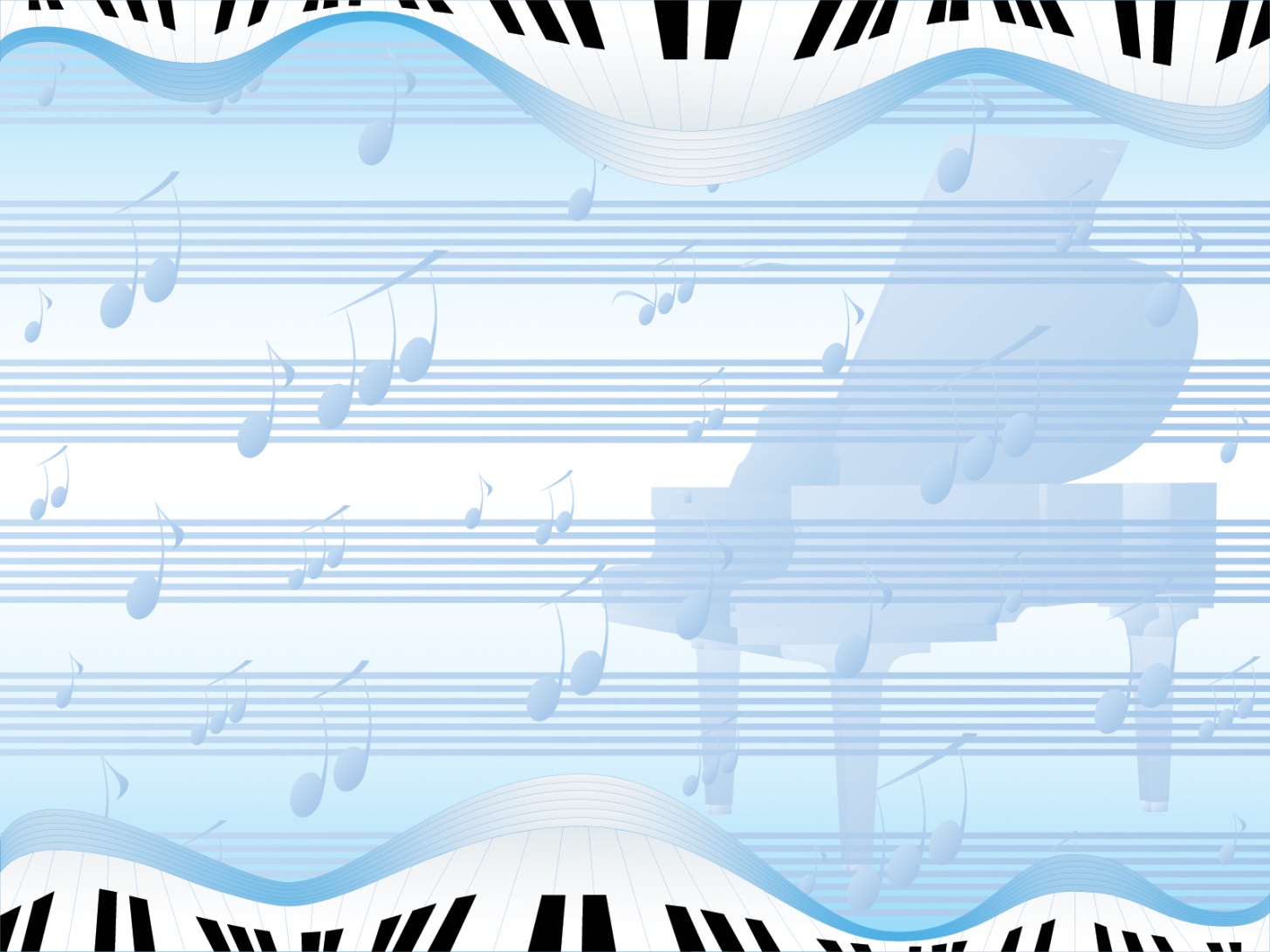 Повестка дня:
Духовно-нравственное воспитание средствами музыки в ДОУ и семье.  
Отв. Володина Т.А., Молокотина Е.В., доу № 27

2. Традиции и обычаи народной культуры для дошкольников.
Отв. Ромазанова С.З., Коморникова Т.К., Скоморохова М.С., доу № 25

3. Диагностика музыкального развития в соответствии с ФОП ДО.
Отв.  Тетюева И.К., доу № 20; Устинова Л.Н., доу № 13.
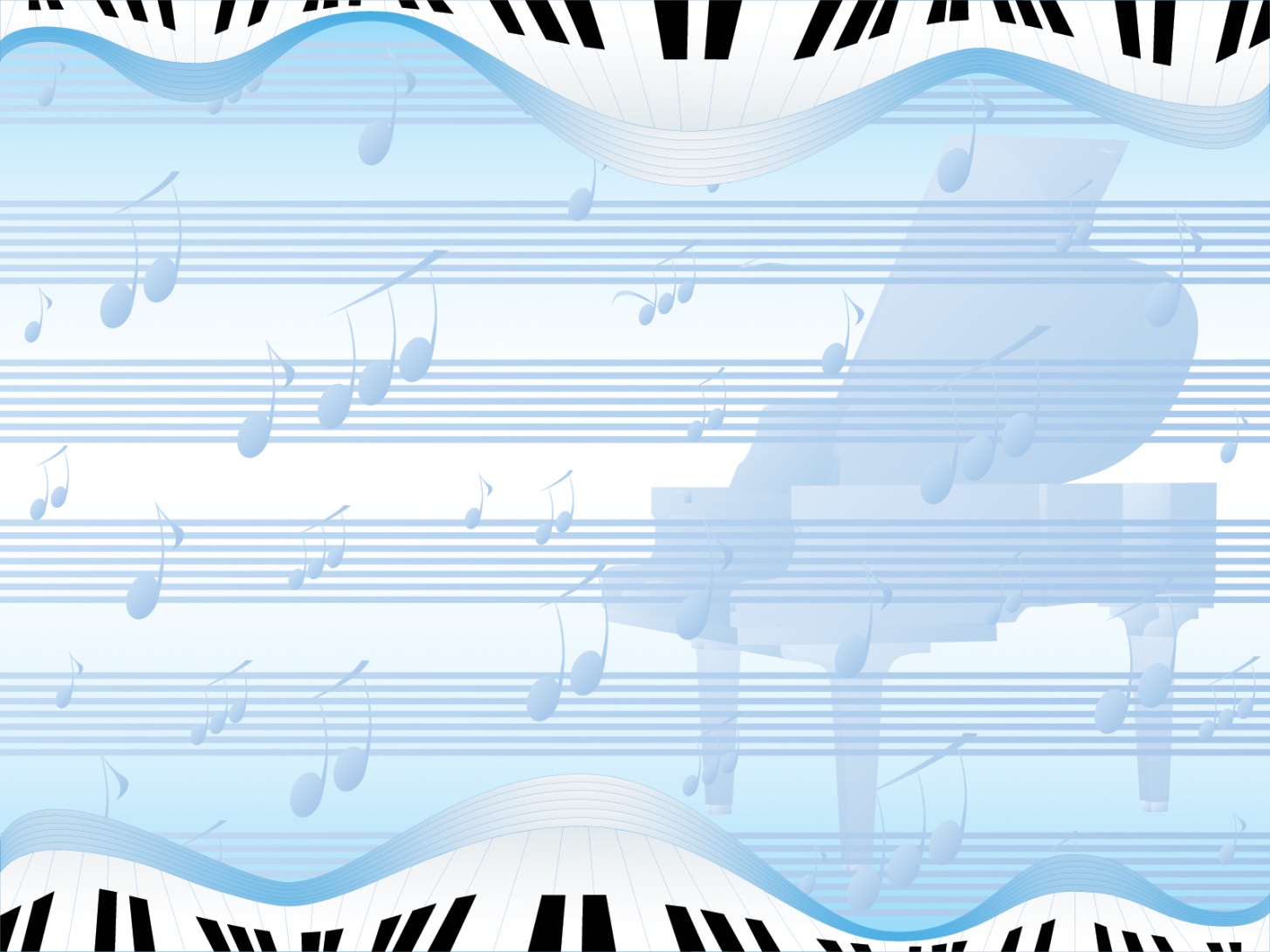 в п.29.2.2.2. Федеральной образовательной программы: 

Цель духовно-нравственного направления воспитания - формирование способности к духовному развитию, нравственному самосовершенствованию, индивидуально-ответственному поведению. 

Ценности - жизнь, милосердие, добро лежат в основе духовно-нравственного направления воспитания.
Диагностика музыкального развития в соответствии с ФОП ДОПедагогическая диагностика достижений ребенка направлена на изучение деятельностных умений ребенка, его интересов, предпочтений, склонностей, личностных особенностей, способов взаимодействия со взрослыми и сверстниками.В пункте 3.2.3 ФГОС ДО указано, что «при реализации Программы может проводиться оценка индивидуального развития детей»; *педагогическая диагностика не является обязательной процедурой; *решается непосредственно ДОО.
Требования ФГОС ДО к педагогической диагностике
«планируемые результаты освоения ООП ДО …представляют собой социально-нормативные возрастные характеристики возможных достижений ребенка на разных этапах дошкольного детства;
не подлежат непосредственной оценке, в том числе и в виде педагогической диагностики (мониторинга). Они не являются основанием для их формального сравнения с реальными достижениями детей и основой объективной оценки соответствия установленным требованиям образовательной деятельности и подготовки детей;
освоение Программы не сопровождается проведением промежуточных аттестаций и итоговой аттестации обучающихся»
Педагогическая диагностика направлена на оценку индивидуального развития детей дошкольного возраста, на основе которой определяется эффективность педагогических действий и осуществляется их дальнейшее планирование.
!!! ИСКЛЮЧИТЕЛЬНО для:
1) индивидуализации образования (в том числе поддержки ребенка, построения его образовательной траектории или профессиональной коррекции особенностей его развития);
2) оптимизации работы с группой детей.
Педагогическая диагностика индивидуального развития детей проводится педагогом в произвольной форме на основе диагностических методов: наблюдения, свободных бесед с детьми, анализа продуктов детской деятельности (рисунков, работ по лепке, аппликации, построек, поделок и др.), так же специальных диагностических ситуаций (методик).
Результаты наблюдения фиксируются, способ и форму их регистрации педагог выбирает самостоятельно. Оптимальной формой фиксации результатов наблюдения может являться карта развития ребенка.
Показатели и критерии оценки уровня музыкального развития детей
КРИТЕРИИ ОЦЕНКИ 2022 г.:
4- 5 баллов – ребенок проявляет творческую активность, самостоятельно справляется с заданием, выразительно и точно выполняет без помощи взрослого.
3 балла – базовый уровень, ребенок проявляет эмоциональную отзывчивость, заинтересованность; самостоятельно выполняет задания.
2 балла - затрудняется в выполнении, требуется помощь взрослого,  дополнительное объяснение, показ, повтор.
1 балл – ребенок не справляется с заданием, даже с помощью педагога, не проявляет инициативу и заинтересованность.
0 баллов – ребенок не проявляет эмоциональной отзывчивости, и желания включиться в музыкальную деятельность, неактивен, равнодушен

КРИТЕРИИ ОЦЕНКИ 2023 г.:
3 балла – ребенок проявляет эмоциональную отзывчивость, заинтересованность; самостоятельно выполняет задания.
2 балла – ребенок затрудняется в выполнении, требуется дополнительное объяснение, показ, повтор.
1 балл – ребенок не справляется с заданием, требуется коррекционная работа со специалистами.
Карта индивидуального развития 
Направление «Музыкальная деятельность»
1 младшая группа       дата______________________2023-2024 уч. год                      муз. руководитель: И.К. Тетюева
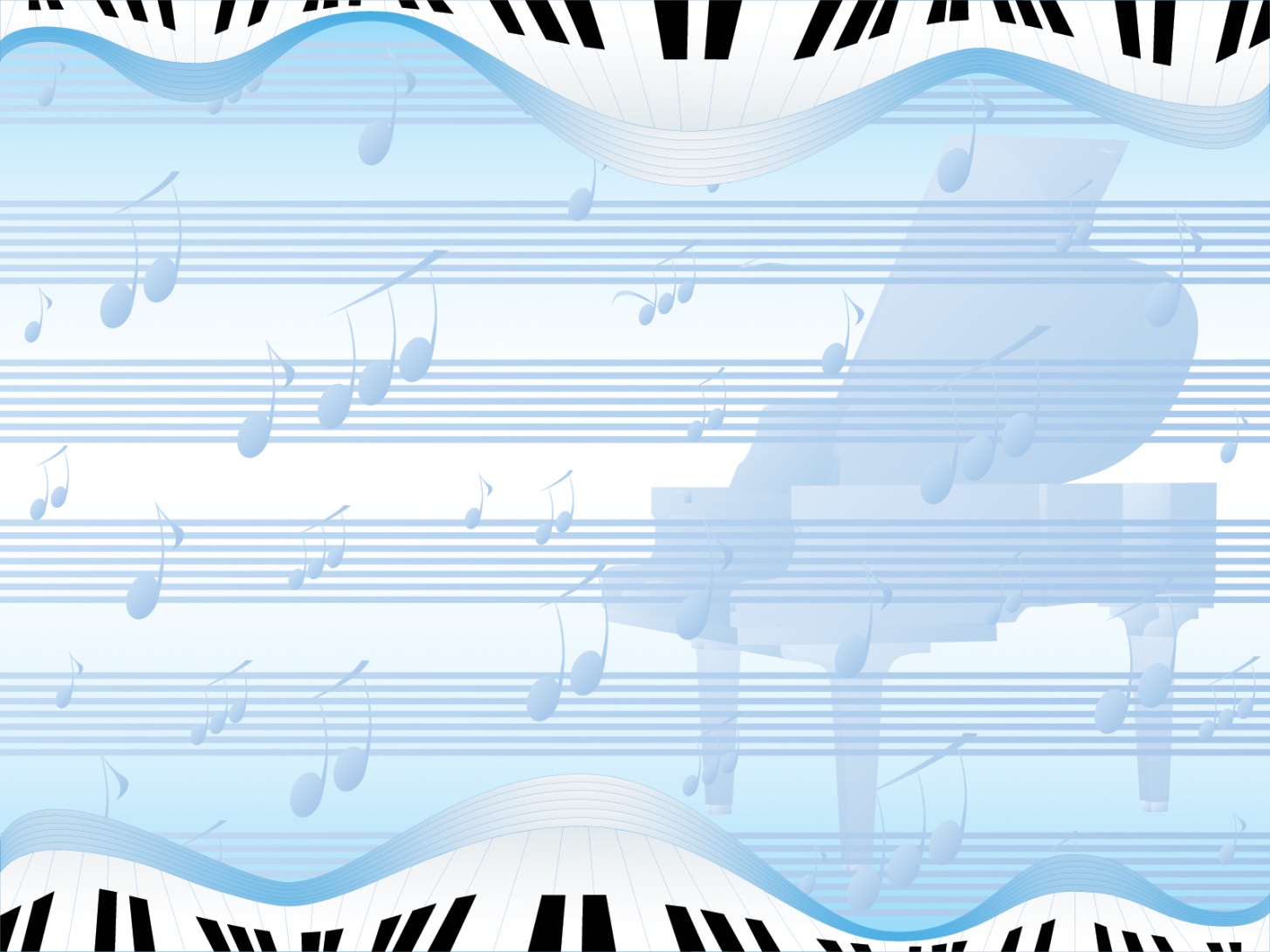 ГОРОДСКОЕ МЕТОДИЧЕСКОЕ ОБЪЕДИНЕНИЕ
«Музыкальное воспитание в дошкольном учреждении»


ТЕМА: «Духовно-нравственное воспитание дошкольника через приобщение к музыкальному наследию»

Форма проведения: педагогическая дискуссия
Дата проведения: 16 ноября 2023 г.


Городской округ «Город Ирбит»